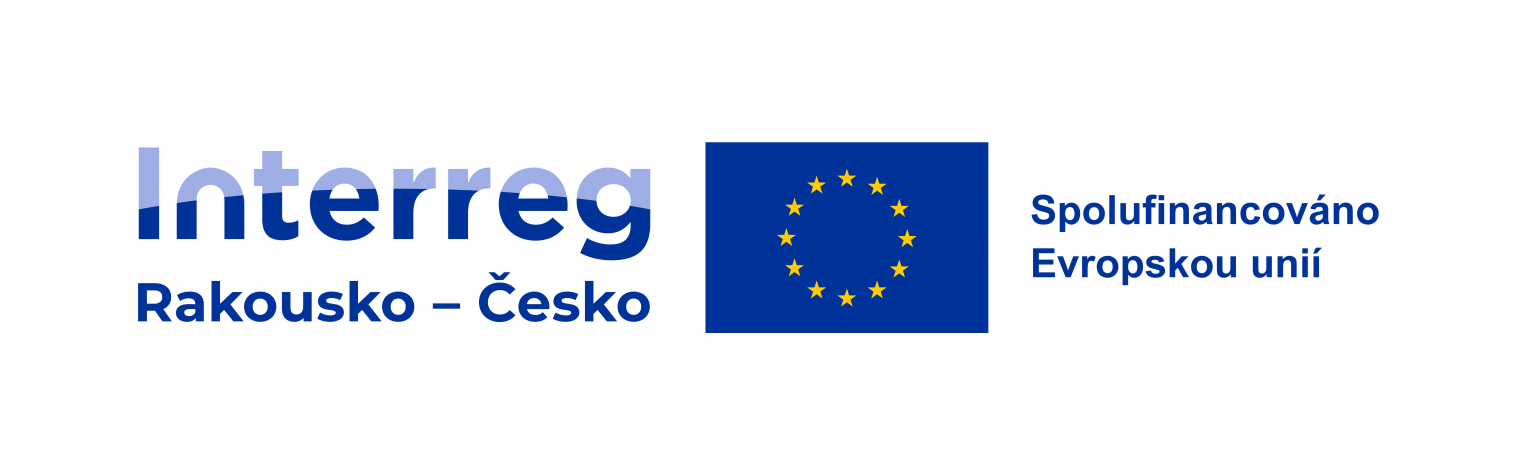 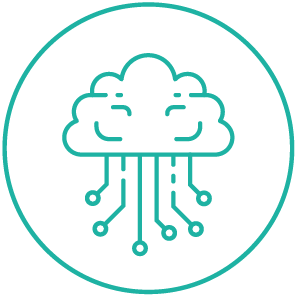 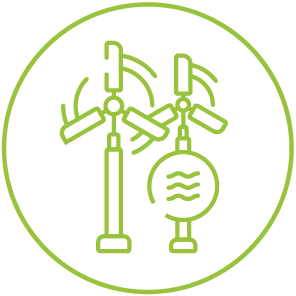 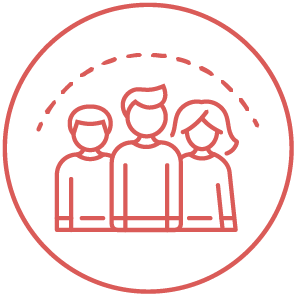 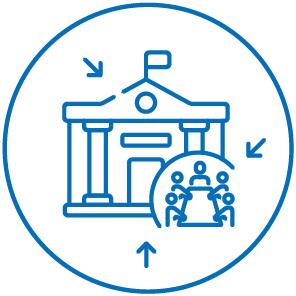 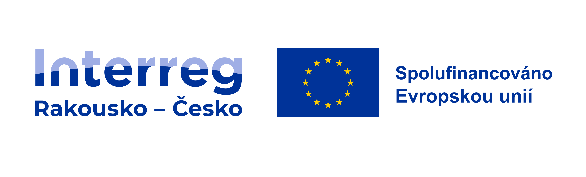 Dotační území programu
ČR: Jihočeský kraj, 
       Kraj Vysočina, 
       Jihomoravský kraj

Rakousko: Horní Rakousko, 
                    Dolní Rakousko, 
                    Vídeň 
(NUTS III: Mostviertel-Eisenwurzen, Sankt Pölten, Waldviertel, Weinviertel, Wiener Umland-Nordteil, Wien, Innviertel, Linz-Wels, Mühlviertel, Steyr-Kirchdorf)
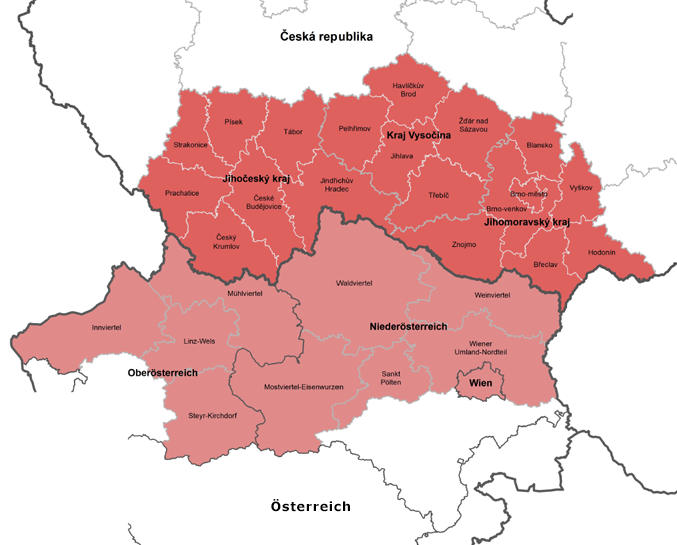 Kdo může získat dotaci?
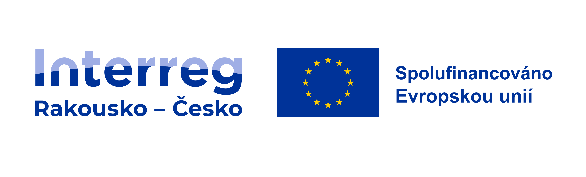 Kdo může získat podporu?
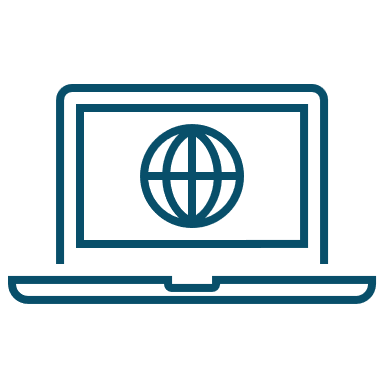 Tematické zaměření programu
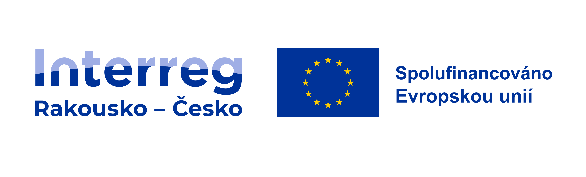 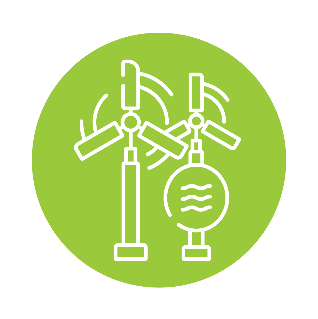 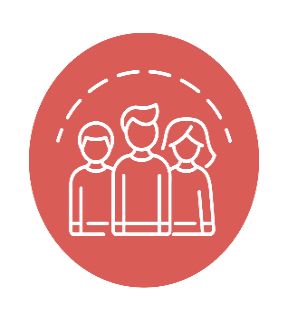 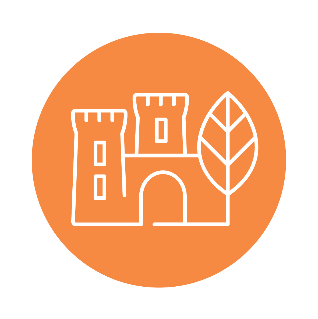 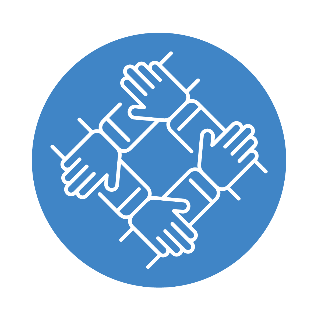 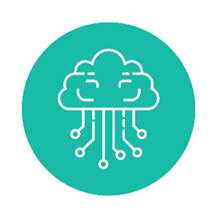 (3)
(4)
(2)
(1)
Vzdělávání, kultura a cestovní ruch
Výzkum 
a inovace
Klima a životní prostředí
Přeshraniční správa
Fond  malých projektů
Priorita 1 Výzkum a inovace
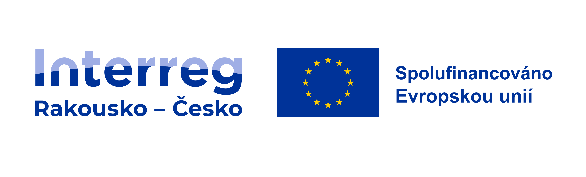 Typy opatření:
Příklady možných aktivit:
Typ opatření 1.1a: Přeshraniční výzkum a výměna know-how
spolupráce v oblasti aplikovaného výzkumu a inovací
výzkum a inovace založené na poptávce místních podniků se zaměřením na relevantní odvětví v příhraniční oblasti
Typ opatření 1.1b: Společné pilotní akce a společná řešení ve sdílených výzkumných zařízeních a výzkumných aplikacích
investice do nových společně využívaných zařízení
lepší propojení výzkumných institucí s MSP
rozšíření/modernizace technologických zařízení
sdílení vysoce kvalitních výzkumných zařízení
společné zakládání inovačních center
SC 1.1: Výzkum a inovace
Typ opatření 1.1c: Komunikace a mobilita výzkumných pracovníků
podpora přeshraniční mobility výzkumných pracovníků
vědecká komunikace (informování, vzdělávání, zvyšování povědomí o vědeckých tématech)
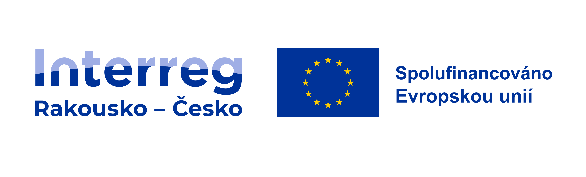 Priorita 1: Výzkum a inovace

Specifický cíl 1.1: Výzkum a inovace






Vhodní čeští příjemci:
výzkumné instituce, univerzity a vysoké školy, vzdělávací instituce, subjekty veřejné správy (stát, kraj, obec a organizace zřizované/zakládané státem, kraji, obcemi), neziskové organizace, komory a sdružení, ESÚS, firmy
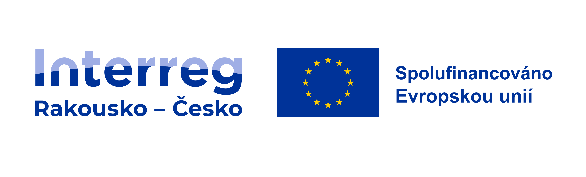 Priorita 2 Klima a životní prostředí
Typy opatření:
Příklady možných aktivit:
Typ opatření 2.1a: společná znalostní základna – monitoring a výměna dat
zkoumání dopadů změn klimatu v programovém území, včetně možných hospodářských rizik
výměna dat souvisejících se změnou klimatu
přeshraniční výměna know-how v oblasti dopadu změn klimatu na životní prostředí
budování integrovaného systému řízení rizik
společná opatření pro přizpůsobení se změně klimatu (výsadba druhů odolných vůči suchu, zelená a modrá infrastruktura, …)
společná environmentální opatření týkající se zemědělské půdy a lesů (zamezení eroze, zlepšení stavu půdy, …)
společné pilotní aktivity (ekologizace, zadržování vody, …)
Typ opatření 2.1b: společné pilotní akce a společná řešení v oblasti přizpůsobení se změně klimatu
SC 2.1: Adaptace na změnu klimatu
Typ opatření 2.1c: zvyšování povědomí a odborná příprava v oblasti přizpůsobení se změně klimatu
kampaně na zvyšování povědomí obyvatelstva o nebezpečí a sociálních, hospodářských a ekonomických dopadech změny klimatu na ŽP (osvěta mezi zástupci měst a obcí) 
školení v oblasti změny klimatu (např. civilní ochrana)
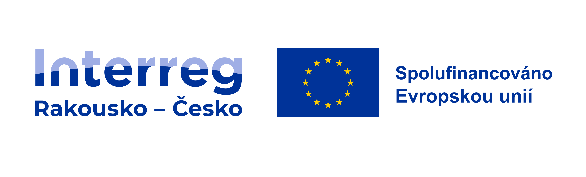 Priorita 2 Klima a životní prostředí

Specifický cíl 2.1: Adaptace na změnu klimatu







Vhodní čeští příjemci
výzkumné instituce, univerzity a vysoké školy, vzdělávací instituce, subjekty veřejné správy (stát, kraj, obec a organizace zřizované/zakládané státem, kraji, obcemi), neziskové organizace (vč. církví) činné v oblasti ochrany přírody a životního prostředí, ESÚS
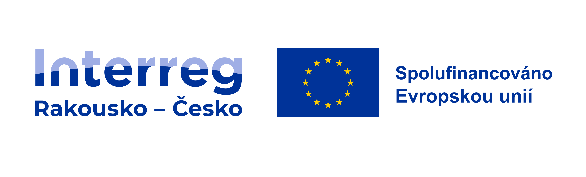 Priorita 2 Klima a životní prostředí
Typy opatření:
Příklady možných aktivit:
Typ opatření 2.2a: společná znalostní základna – monitoring a výměna dat za účelem zlepšení hospodaření s vodou
spolupráce a výměna dat vedoucí k podpoře a zlepšení ochrany a managementu vodních zdrojů (např. podzemní voda, prameny a malé vodní toky, propojení vodního hospodářství a ochrany přírody, ...)
SC 2.2: Ochrana přírody a biodiverzity
společná řešení pro správné hospodaření s vodními zdroji (zavlažování v zemědělství, zajištění zdrojů pitné vody, přirozené zadržování vody)
společný vývoj nástrojů pro identifikaci rizik a realizace  vodohospodářských opatření
obnova vodních útvarů (např. přírodních toků a břehů řek, obnova niv)
Typ opatření 2.2b: společné pilotní akce a investice v oblasti ekologického vodního hospodářství
Priorita 2 Klima a životní prostředí
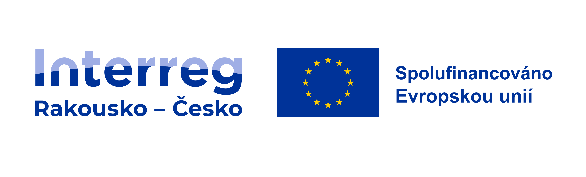 Příklady možných aktivit:
Typy opatření:
Typ opatření 2.2c: společná znalostní základna – monitoring a výměna dat za účelem zvýšení biodiverzity
aktivity vedoucí k posílení přeshraničních znalostí a výměně údajů s cílem zlepšit know-how o stavu biodiverzity v regionu a umožnit realizaci vhodných opatření (monitoring/databáze/managementová opatření)
rozvoj sítí biotopů, migrační koridory
společný management krajiny
projekty v oblasti biodiverzity s udržitelnými a integrovanými prvky cestovního ruchu
společné přístupy k obnově modré a zelené infrastruktury
monitoring a podpora opatření proti výskytu neofytů a kůrovce
Typ opatření 2.2d: společné pilotní akce a řešení pro zlepšení a ochranu biodiverzity
SC 2.2: Ochrana přírody a biodiverzity
Typ opatření 2.2e: zvyšování povědomí a školení ke zvýšení biodiverzity
zvyšování povědomí obyvatel o otázkách biodiverzity prostřednictvím aktivit zvyšujících povědomí o ŽP
školicí a vzdělávací aktivity v oblasti biodiverzity 
      (nikoliv enviromentální vzdělávání, to je řešeno v PO3)
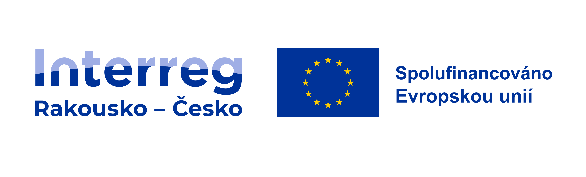 Priorita 2 Klima a životní prostředí

Specifický cíl 2.2: Ochrana přírody a  biodiverzity








Vhodní čeští příjemci:
výzkumné instituce, univerzity a vysoké školy, vzdělávací instituce, subjekty veřejné správy (stát, kraj, obec a organizace zřizované/zakládané státem, kraji, obcemi), neziskové organizace (vč. církví) činné v oblasti ochrany přírody a životního prostředí, ESÚS
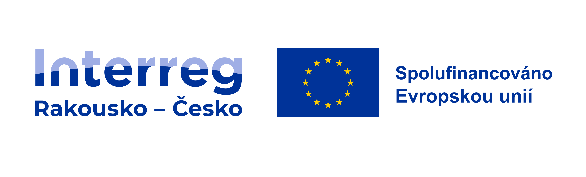 Priorita 3 Vzdělávání, kultura a cestovní ruch
Typy opatření:
Příklady možných aktivit:
Typ opatření 3.1a: přeshraniční spolupráce za účelem zlepšení nabídky přeshraničního vzdělávání
rozvoj společných/ dvojjazyčných pedagogických/ didaktických konceptů 
společné vzdělávací programy (vč. digitalizovaných nástrojů a metod - výukové prostředí, koncepty učeben, didaktická opatření)
SC 3.1: Vzdělávání a odborná příprava
přeshraniční vzdělávací aktivity s možností investice
environmentální vzdělávání, zdravotnictví a ošetřovatelství, digitální a technické znalosti
přizpůsobení dovedností a znalostí budoucím potřebám trhu práce 
harmonizace systému odborného vzdělávání a kvalifikací u středoškolského/ odborného/ terciárního vzdělávání
podpora předškolního, základního, středního a terciárního vzdělávání
Typ opatření 3.1b: společné pilotní akce a investice na zlepšení nabídky přeshraničního vzdělávání
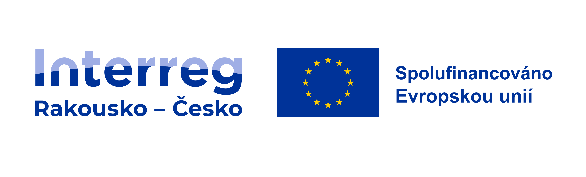 Priorita 3 Vzdělávání, kultura a cestovní ruch

Specifický cíl 3.1: Vzdělávání a odborná příprava










Vhodní čeští příjemci
vzdělávací instituce, univerzity a vysoké školy, výzkumné instituce, subjekty veřejné správy (stát, kraj, obec a organizace zřizované/zakládané státem, kraji, obcemi), neziskové organizace (vč. církví) zapojené do vzdělávání, komory a sdružení, ESÚS
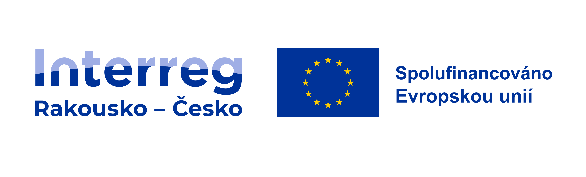 Priorita 3 Vzdělávání, kultura a cestovní ruch
Typy opatření:
Příklady možných aktivit:
Typ opatření 3.2a: přeshraniční know-how a výměna dat v oblasti cestovního ruchu a kultury
společný rozvoj klíčových témat podporujících rozvoj hmotného a nehmotného kulturního a přírodního dědictví/cestovního ruchu
propojení odborných znalostí a kompetencí národních a regionálních institucí v oblasti kultury a cestovního ruchu
společný monitoring návštěvnosti
SC 3.2: Kultura a cestovní ruch
investice a opatření pro rozvoj cestovního ruchu/ hmotného/ nehmotného kulturního a přírodního dědictví 
podpora digitalizace v oblasti kulturního a přírodního dědictví a společného marketingu CR  
rozšiřování, přizpůsobování a údržba turistické infrastruktury (např. bezbariérový přístup) se zaměřením na rozvoj a propagaci společných nabídek v oblasti kultury a cestovního ruchu 
podpora spolupráce (přeshraničních) destinačních managementů
společná vzdělávací opatření v oblasti cestovního ruchu a kultury
Typ opatření 3.2b: společné pilotní akce a investice na podporu oblasti cestovního ruchu a kultury
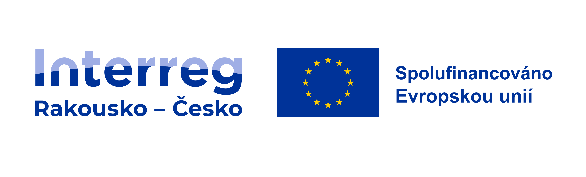 Priorita 3 Vzdělávání, kultura a cestovní ruch

Specifický cíl 3.1: Kultura a cestovní ruch










Vhodní čeští příjemci
vzdělávací instituce, univerzity a vysoké školy, výzkumné instituce, subjekty veřejné správy (stát, kraj, obec a organizace zřizované/zakládané státem, kraji, obcemi), neziskové organizace (vč. církví) zapojené do vzdělávání, komory a sdružení, ESÚS
Priorita 4 Přeshraniční správa
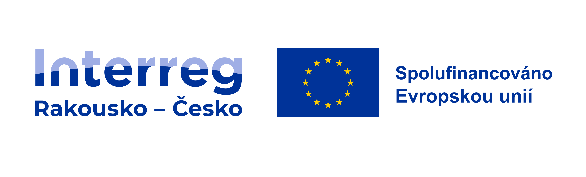 Příklady možných aktivit:
Typy opatření:
Typ opatření 4.1a: rozvoj společných strategií a výměna know-how
rozvoj společných strategií, struktur a komunikačních platforem pro výměnu zkušeností a know-how v různých oblastech spolupráce
společné aktivity a výměna know-how mezi veřejnými aktéry v příslušných tematických oblastech
Typ opatření 4.1b: společné pilotní akce na odstraňování přeshraničních překážek
SC 4.1: Právní a institucionální spolupráce
společné aktivity organizací podporujících MSP (např. vytváření sítí, podpora klastrových iniciativ, koordinační činnosti, ...)
podpora institucionální spolupráce s ohledem na snížení administrativních a právních překážek
spolupráce mezi orgány správy s cílem optimalizovat služby pro občany a podniky
Typ opatření 4.1c: síťové a klastrové činnosti ke snížení administrativních a právních překážek
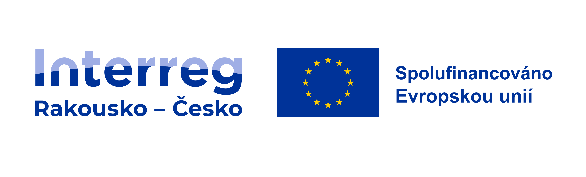 Priorita 4 Přeshraniční správa

Specifický cíl 4.1: Právní a institucionální spolupráce







Vhodní čeští příjemci
výzkumné instituce, univerzity a vysoké školy, vzdělávací instituce, subjekty veřejné správy (stát, kraj, obec a organizace zřizované/zakládané státem, kraji, obcemi), neziskové organizace (vč. církví), komory a sdružení, ESÚS
Priorita 4 Přeshraniční správa
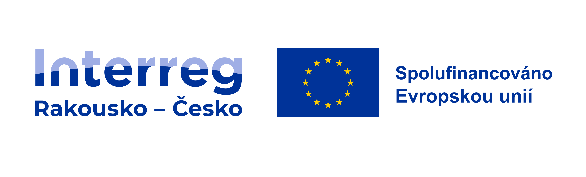 Příklady možných aktivit:
Typy opatření:
Typ opatření 4.4: malé projekty vedoucí ke zlepšení kulturních, sociálních a ekonomických vztahů v přeshraniční oblasti (Fond malých projektů)
people to people aktivity vedoucí ke zlepšení kulturních, sociálních a ekonomických vztahů s jasným přeshraničním zaměřením, zejména na podporu budování důvěry a kapacit
SC 4.2: People to people aktivity
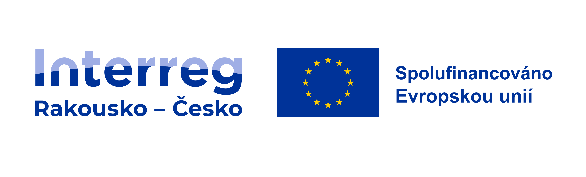 Priorita 4  Přeshraniční správa

Specifický cíl 4.2: People-to-people aktivity














Vhodní čeští příjemci
výzkumné instituce, univerzity a vysoké školy, vzdělávací instituce, subjekty veřejné správy (stát, kraj, obec a organizace zřizované/zakládané státem, kraji, obcemi), neziskové organizace (vč. církví), komory a sdružení, ESÚS
Fond malých projektů
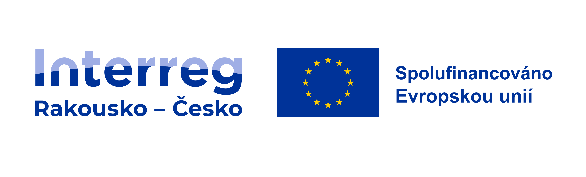 Podpora lokálních přeshraničních projektů v prioritách:
Priorita 3 – Vzdělávání, kultura a cestovní ruch                    SC 3.2: Kultura a cestovní ruch
Možnost realizace malých infrastrukturních projektů s celkovými náklady do výše 50 000 EUR. 

Priorita 4 – Přeshraniční správa
	             SC 4.2: People-to-people aktivity
Síťovací neinvestiční projekty s celkovými náklady do 30 000 EUR.

Obsahová náplň projektů musí odpovídat zaměření jednotlivých priorit.
4. uzávěrka příjmu žádostí do FMP: 29. 10. 2025
Zasedání regionálního monitorovacího výboru: 4. 2. 2026 (předběžně)
Kontaktní místa: 
Euroregion Silva Nortica (PO4) – www.silvanortica.com
Euroregion Pomoraví (PO3) – www.euroregion-pomoravi.cz
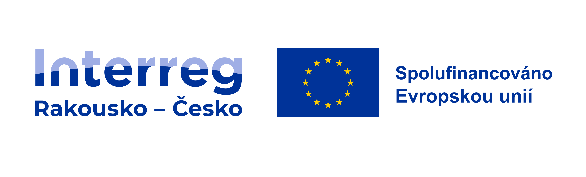 Alokace programu
Celková alokace programu: 86,8 mil. EUR
Technická pomoc programu je 5,7 mil. € (7 %).
Zdroje financování
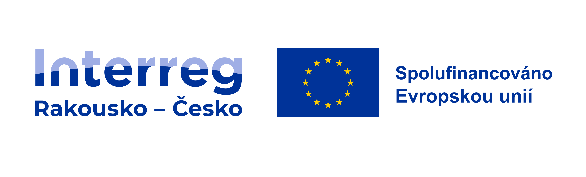 Dotace z EFRR: 80 %		        Povinné spolufinancování: 20 %
Dotační sazba pro nové období 2021-2027 je ve výši 80 % ERDF
Základní dokumentace
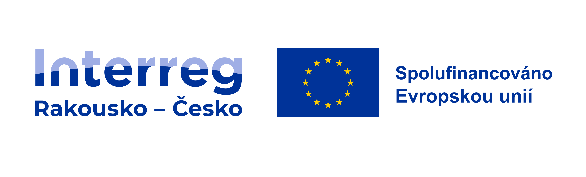 interreg.at-cz.eu

Společná pravidla způsobilosti
Programová příručka a její přílohy
Pokyn k ukazatelům výstupu a výsledku
Pokyny k vyplnění projektové žádosti
Programový dokument
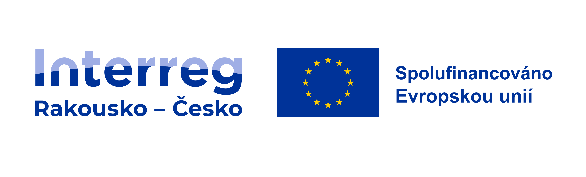 Podání projektu
Žádost je vyplňována a podávána elektronicky v systému JEMS.
Projektu se musí účastnit minimálně 2 partneři (jeden z každé strany hranice)
možnost zapojit strategického partnera
možnost zapojení partnerů z oblasti mimo definované programové území
Žádost se vyplňuje dvojjazyčně (česky a německy).
Částky se uvádějí v EUR, kurzové riziko nese žadatel.
Na české straně samostatná žádost o dotaci ze státního rozpočtu (podává se po schválení projektu na MMR).
Princip vedoucího partnera - podává žádost za všechny partnery a obdrží dotaci z ERDF.
Maximální výše projektu: není stanovena
Minimální výše projektu: hranice Fondu malých projektů
Délka projektu: není omezena
Projekt musí mít prokazatelný pozitivní dopad na obou stranách hranice, aktivity ale nemusejí být rozloženy zcela rovnoměrně.
Projekt musí být realizován v programovém území, aktivity mimo programové území musejí mít přínos pro realizaci projektu.
Kritéria spolupráce
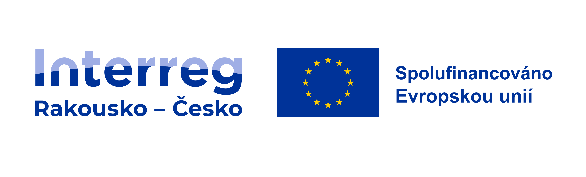 Kritéria spolupráce
Projekty musejí splnit min. 3 ze 4 kritérií spolupráce.
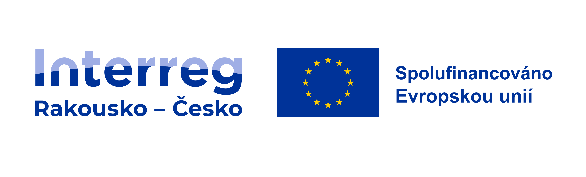 Termíny
Žádosti lze podávat průběžně, vždy je ale stanoven termín, pro podání žádostí na nejbližší monitorovací výbor

Monitorovací výbor (MV) zasedá zpravidla 2x ročně.

Nejbližší termín pro podání žádostí: 28. 3. 2025 do 14:00 hod. (MV 23. - 24. 9. 2025)

Další termín: 30. 9. 2025 do 14:00 hod. (MV 10. - 11. 3. 2026)
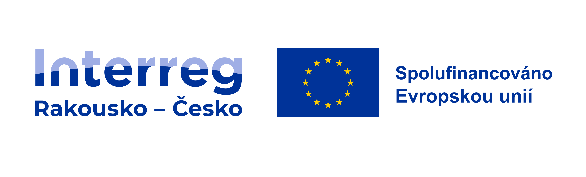 Implementační struktura
Řídící orgán: Úřad vlády Dolního Rakouska (St. Pölten)
Národní orgán v ČR: Ministerstvo pro místní rozvoj ČR

Společný sekretariát (St. Pölten + Brno)

Regionální koordinátoři (kraje, zemské vlády)

Experti zajišťující nezávislé odborné hodnocení projektu

Bilaterální monitorovací výbor – rozhoduje o výběru projektů

Kontroloři (CRR)
Kontakty
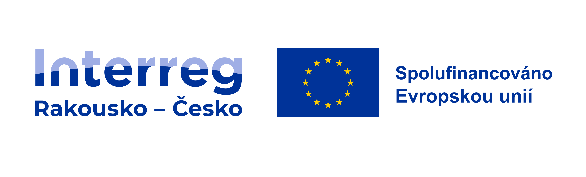 Kontaktní osoby pro Jihočeský kraj
Společný sekretariát Brno 
js.atcz@crr.cz
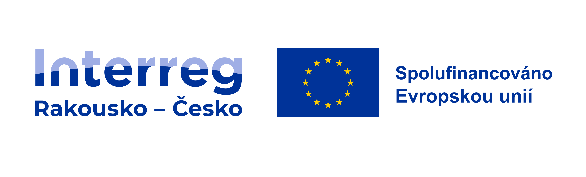 Děkuji za pozornost!